«Безопасная дорога»
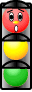 Воспитатель группы продленного дня Амбалова И.В
Цель урока:
Ознакомить детей с правилами дорожного движения.
Научить правилам безопасного перехода дороги.
Закрепить теоретические знания на практике.
Правила движенья выучи для ясности, будешь всегда ты в полной безопасности.
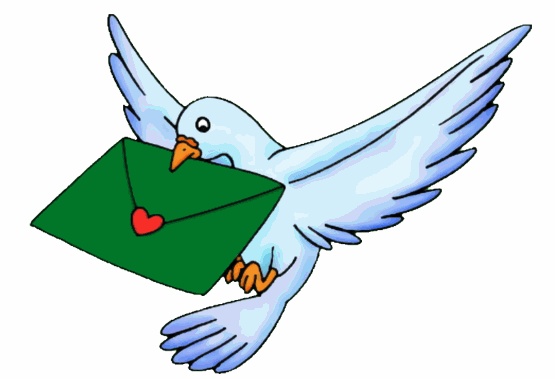 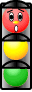 «Сломанный   СВЕТОФОР.»
Хором называем цвет слова
Желтый, зеленый, синий, красный, зеленый, белый, оранжевый, черный, желтый, красный, голубой, коричневый, синий, желтый, красный, желтый, зеленый, оранжевый, белый, черный, желтый.
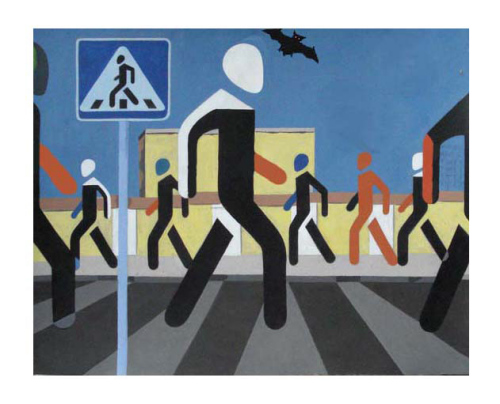 Зебра
Тротуар для пешеходов,
Здесь машинам нету хода! 
Чуть повыше чем дорога,
Пешеходные пути, 
Чтобы все по тротуару 
Без забот могли идти!
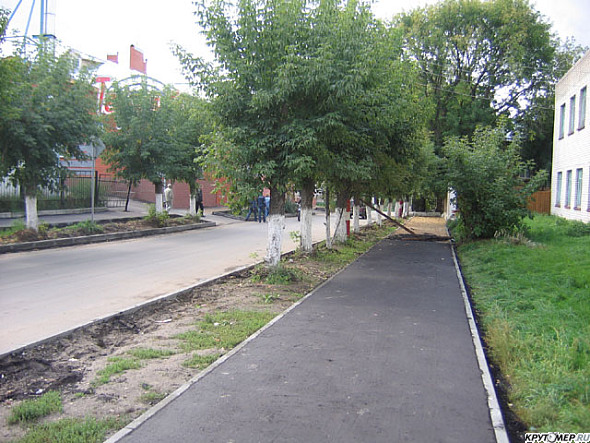 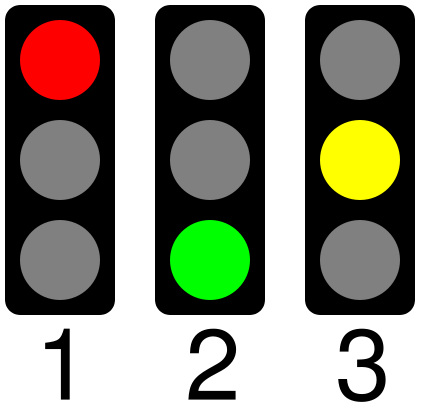 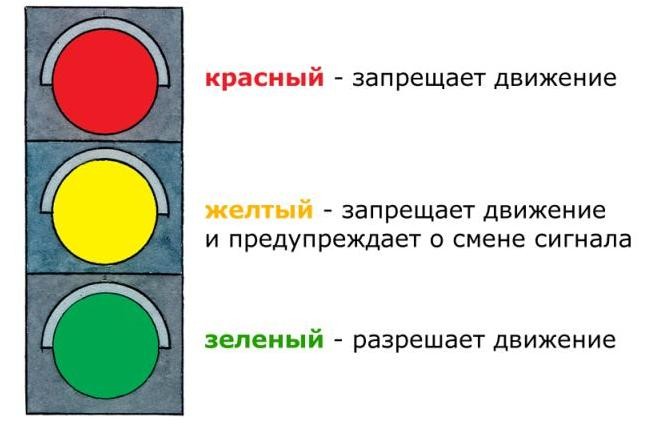 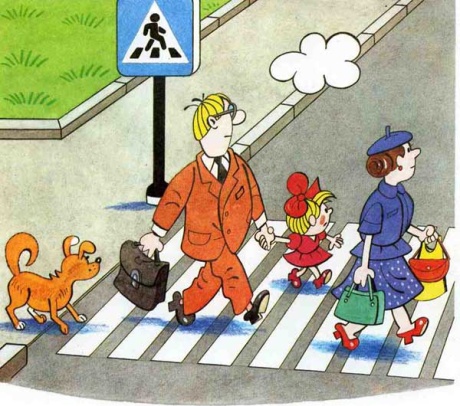 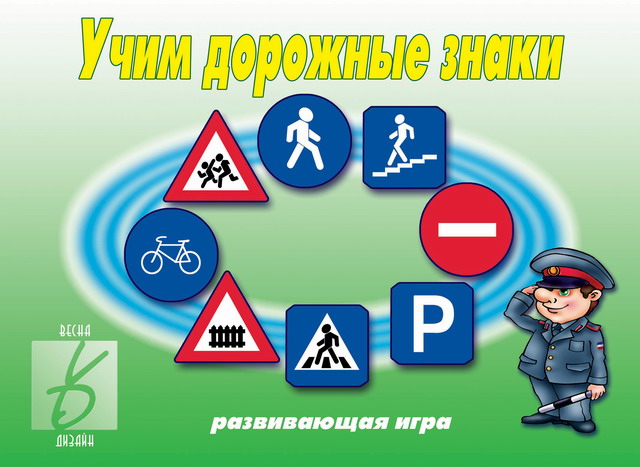 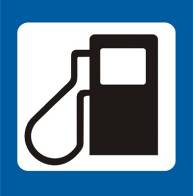 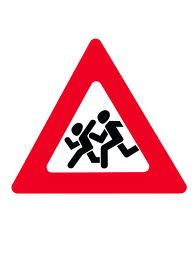 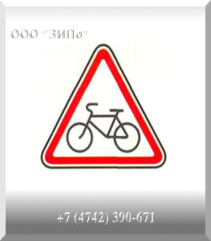 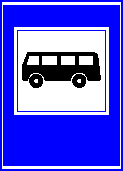 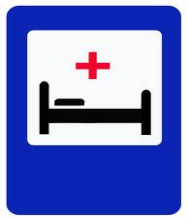 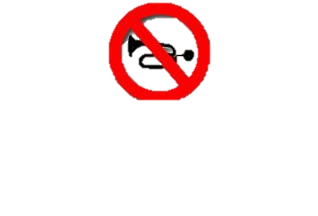 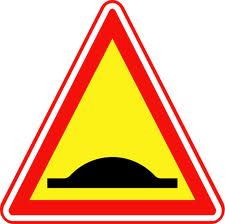 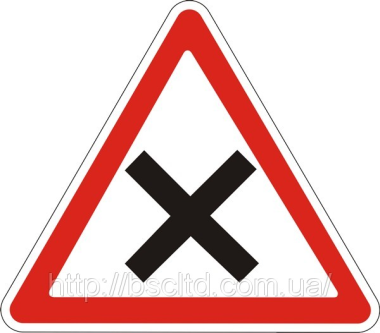 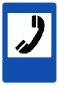 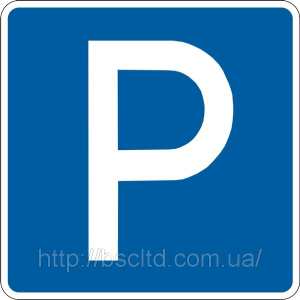 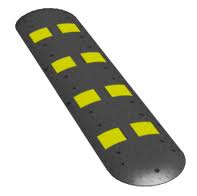 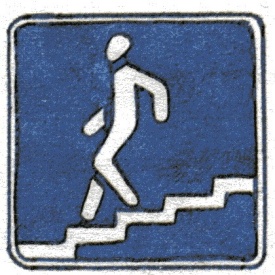 Правило:
«Переходить
                     по переходу  только на зеленый
             свет светофора»
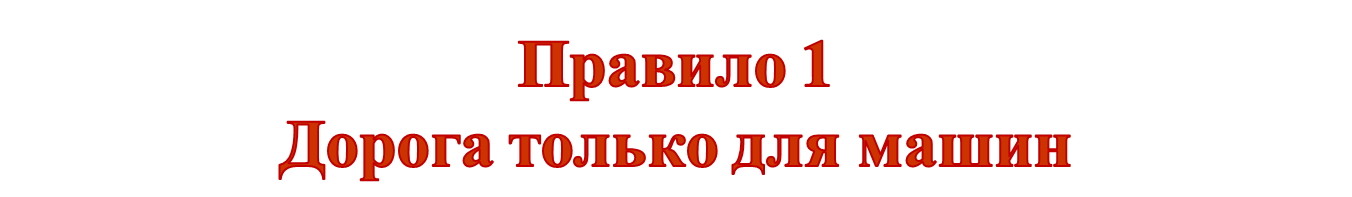 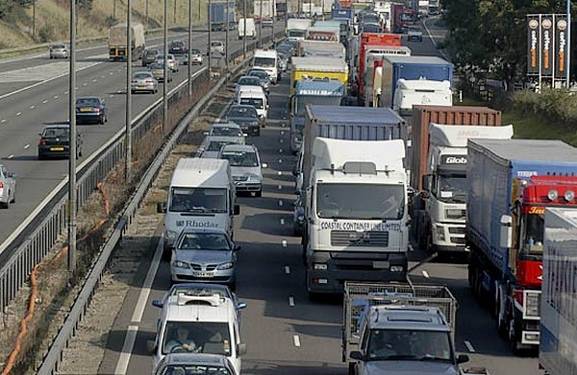 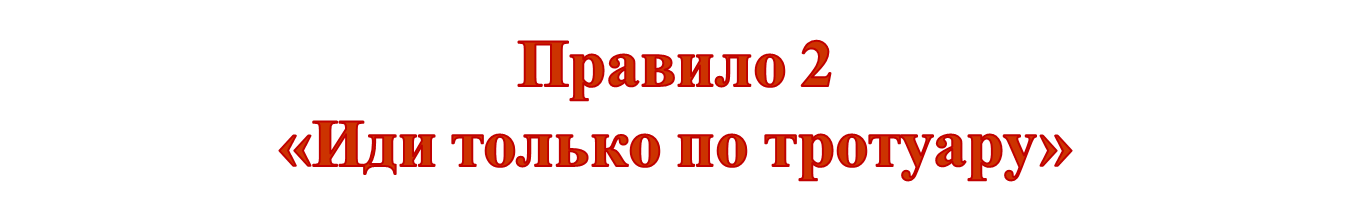 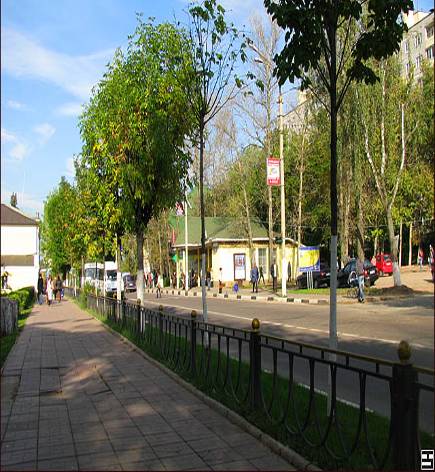 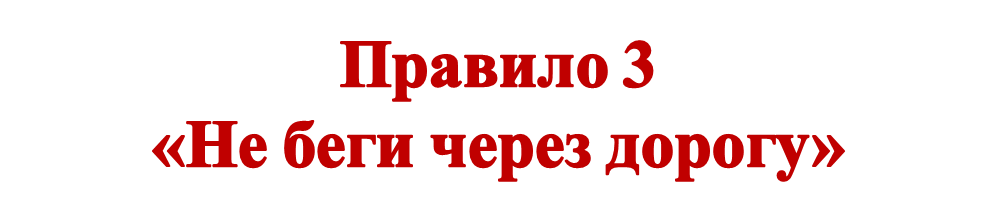 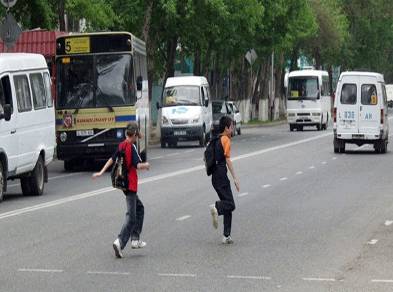 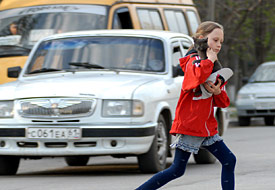 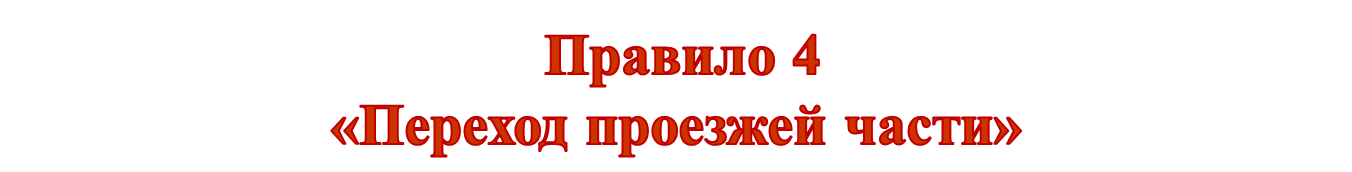 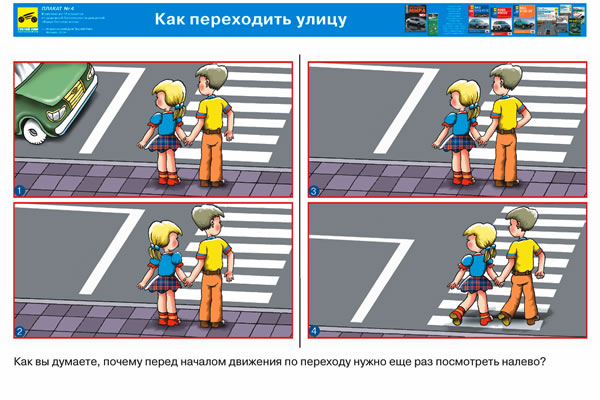 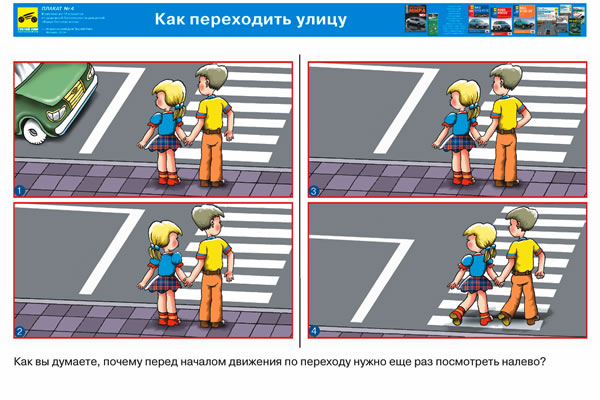 Чтоб спокойно перейти, еще налево посмотри и прислушайся
Всегда смотри налево
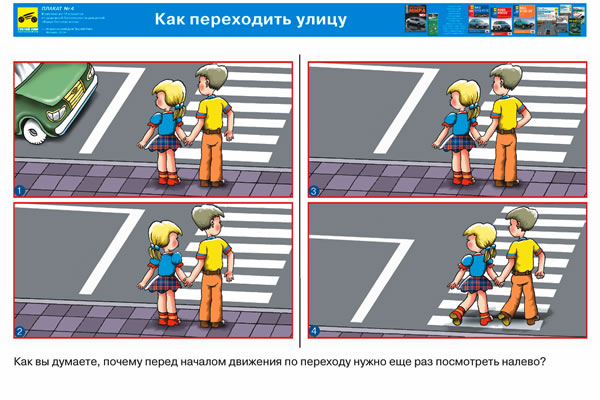 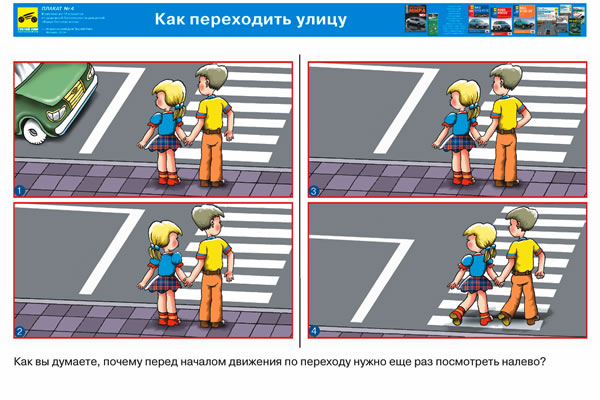 А сейчас вперед иди
Затем смотри направо
Итог урока:
Закрепление знаний правил дорожного движения

Знакомство с новыми знаками дорожного движения
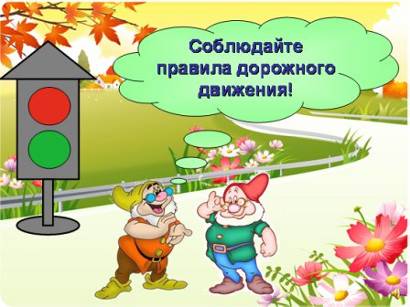 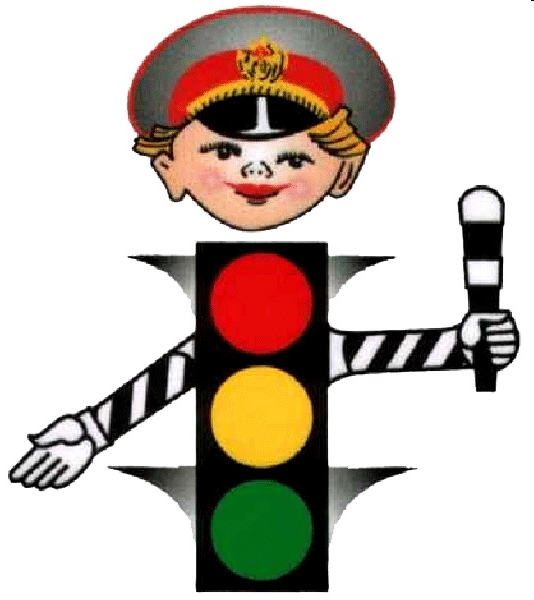